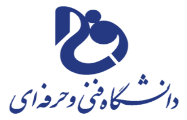 وزارت علوم، تحقیقات و فناوری

دانشگاه فنی و حرفه ای استان کرمانشاه
عنوان طرح پژوهشی : کیت سنجش ضربان قلب و میزان اکسیژن خون
صاحب طرح:

نام دانشکده/آموزشکده: 
اسلام اباد غرب
نام و عکس صاحب طرح:
کیومرث سبزواری







زمان اجرای طرح:
6 ماه
شماره تماس:
09188330441

سمت / رتبه علمی:
زمان اجرای طرح:
استادیار

دانشگاه یا ارگان طرف قرارداد:اموزشکده فنی و حرفه ای اسلام اباد
معرفی طرح :
اندازه گیری علایم حیاتی بدن از جمله میزان ضربان قلب و درصد اکسیژن خون و ارسال اطلاعات بیمار به مراکز در مانی از اهمبتویژه ای برخوردار است خصوصا در شرایط خاص کرونایی می تواند سبب بهبود ارایه خدمت به بیماران خاص و شناسایی احتمالیافراد مبتلا به کرونا می شود
تصویر طرح :
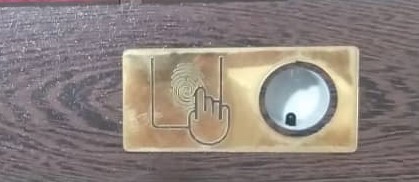 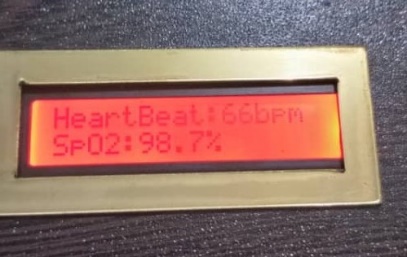 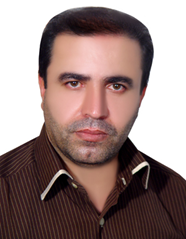 دبیرخانه نمایشگاه دستاوردهای
پژوهش، فناوری دانشگاه فنی و حرفه‌ای استان کرمانشاه
08338438057